Theory of Computation5. Pushdown Automata
Romi Satria Wahonoromi@romisatriawahono.nethttp://romisatriawahono.net/tcMobile: +6281586220090
1
Romi Satria Wahono
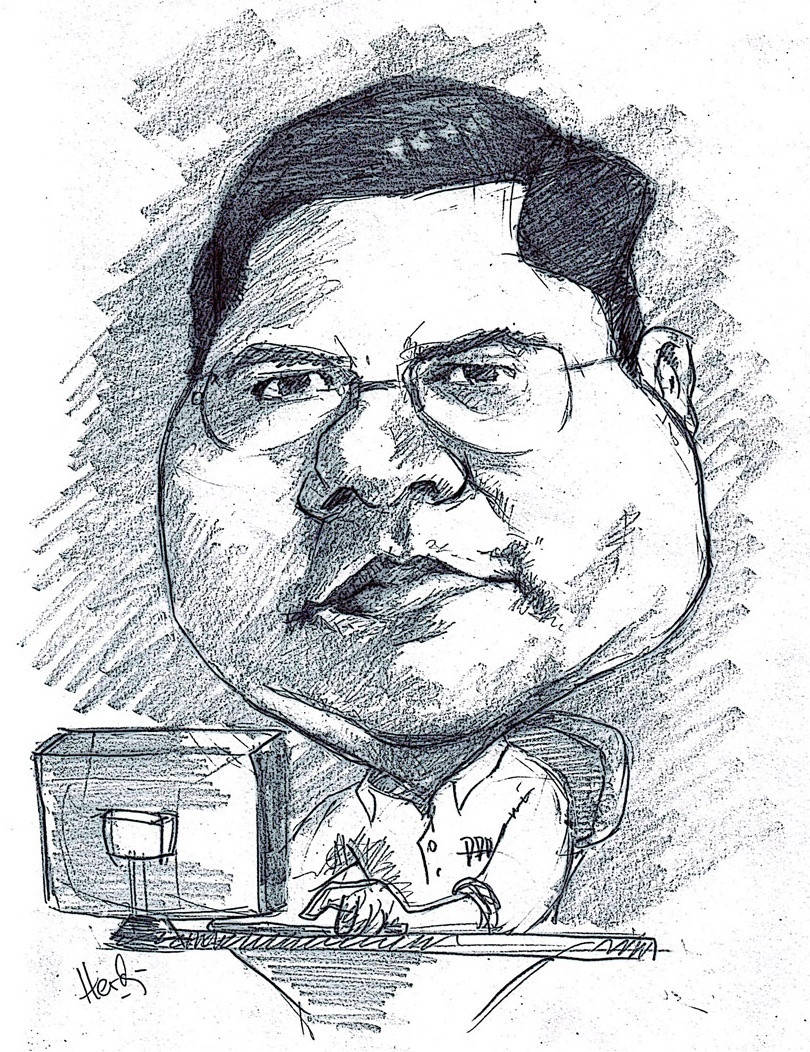 SD Sompok Semarang (1987)
SMPN 8 Semarang (1990)
SMA Taruna Nusantara Magelang (1993)
B.Eng, M.Eng and Ph.D in Software Engineering fromSaitama University Japan (1994-2004)Universiti Teknikal Malaysia Melaka (2014)
Research Interests: Software Engineering,Machine Learning
Founder dan Koordinator IlmuKomputer.Com
Peneliti LIPI (2004-2007)
Founder dan CEO PT Brainmatics Cipta Informatika
2
Course Outline
Introduction
Math Fundamental 1: Set, Sequence, Function
Math Fundamental 2: Graph, String, Logic
Finite Automata
Pushdown Automata
Turing Machines
3
5. Context-Free Languages
5.1 Context-Free Grammars
5.2 Push Down Automata
4
5.1 Context-Free Grammars
5
Recap: Models of Computation
6
Introduction and Motivation
A Context Free Grammar  is a “machine” that creates a language
A language created by a CF grammar is called A Context Free Language (CFL)
The class of Context Free Languages  Properly Contains the class of Regular Languages
7
Context Free Grammar - Example
Consider grammar        :   

A CFL consists of substitution rules called Productions
The capital letters (I) are the Variables
The string consists of variables and other symbols called the Terminals
8
Context Free Grammar - Example
Consider grammar        :   
The grammar          generates  the language                                                                   called the language of                   , denoted  by
9
Context Free Grammar - Example
Consider grammar        :   
This is a Derivation  of the word                   by        :

On each step, a single rule is activated
This mechanism is nondeterministic
10
Context Free Grammar - Example
This is A Parse Tree of the word                    by       :
11
Context Free Grammar - Example
Each internal node of the tree is associated with a single production
12
Context Free Grammar (CFG) - Example
Example of a context-free grammar, which we call G3A → 0A1A → BB → #
For example, grammar G3  generates the string 000#111
The sequence of substitutions to obtain a string is called a derivation. A derivation of string 000#111 in grammar G3 is
   A ⇒ 0A1 ⇒ 00A11 ⇒ 000A111 ⇒ 000B111 ⇒ 000#111
We abbreviate several rules with the same left-hand variable, using the symbol “ | ” as an “or”
A → 0A1 and A → BA → 0A1 | B
We may also represent the same information pictorially with a parse tree
13
Parse Tree for 000#111 in Grammar G3
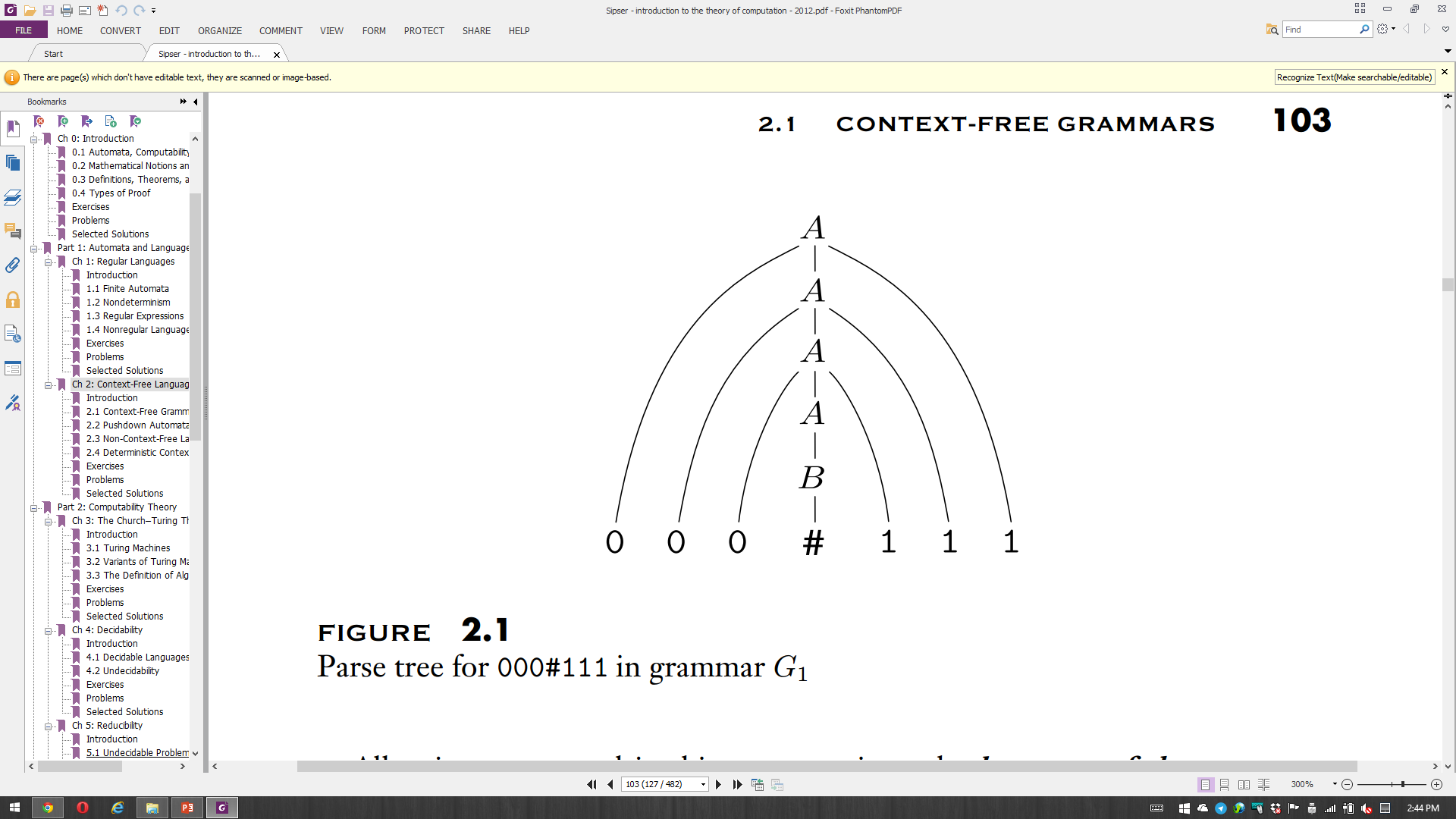 14
CFG – Example of English Language
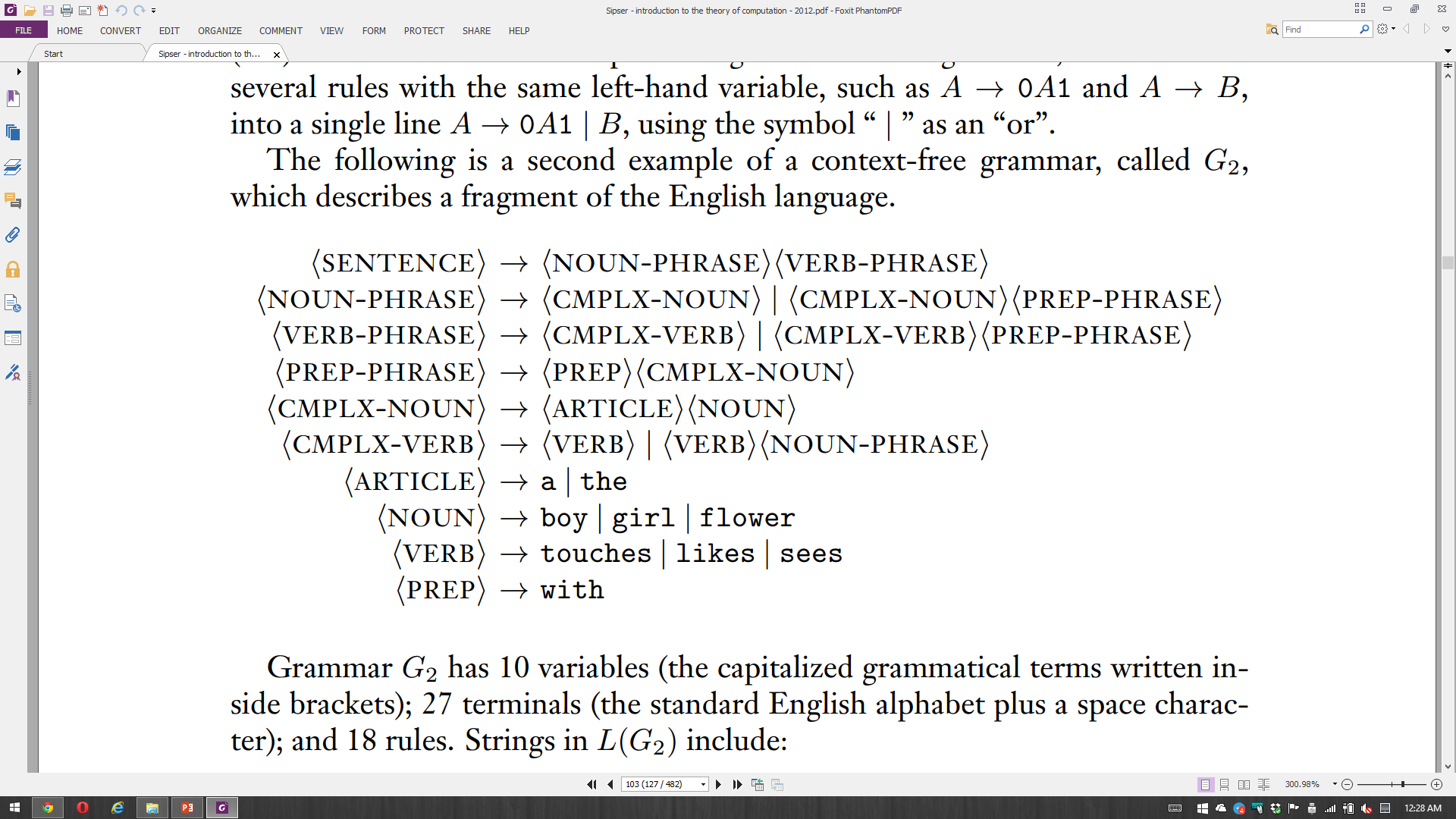 Grammar G2 has:
10 variables (the capitalized grammatical terms written inside brackets)
27 terminals (the standard English alphabet plus a space character)
18 rules
Strings in L(G2) include:
a boy sees
the boy sees a flower
a girl with a flower likes the boy
Each of these strings has a derivation in grammar G2
15
Derivation of the First String
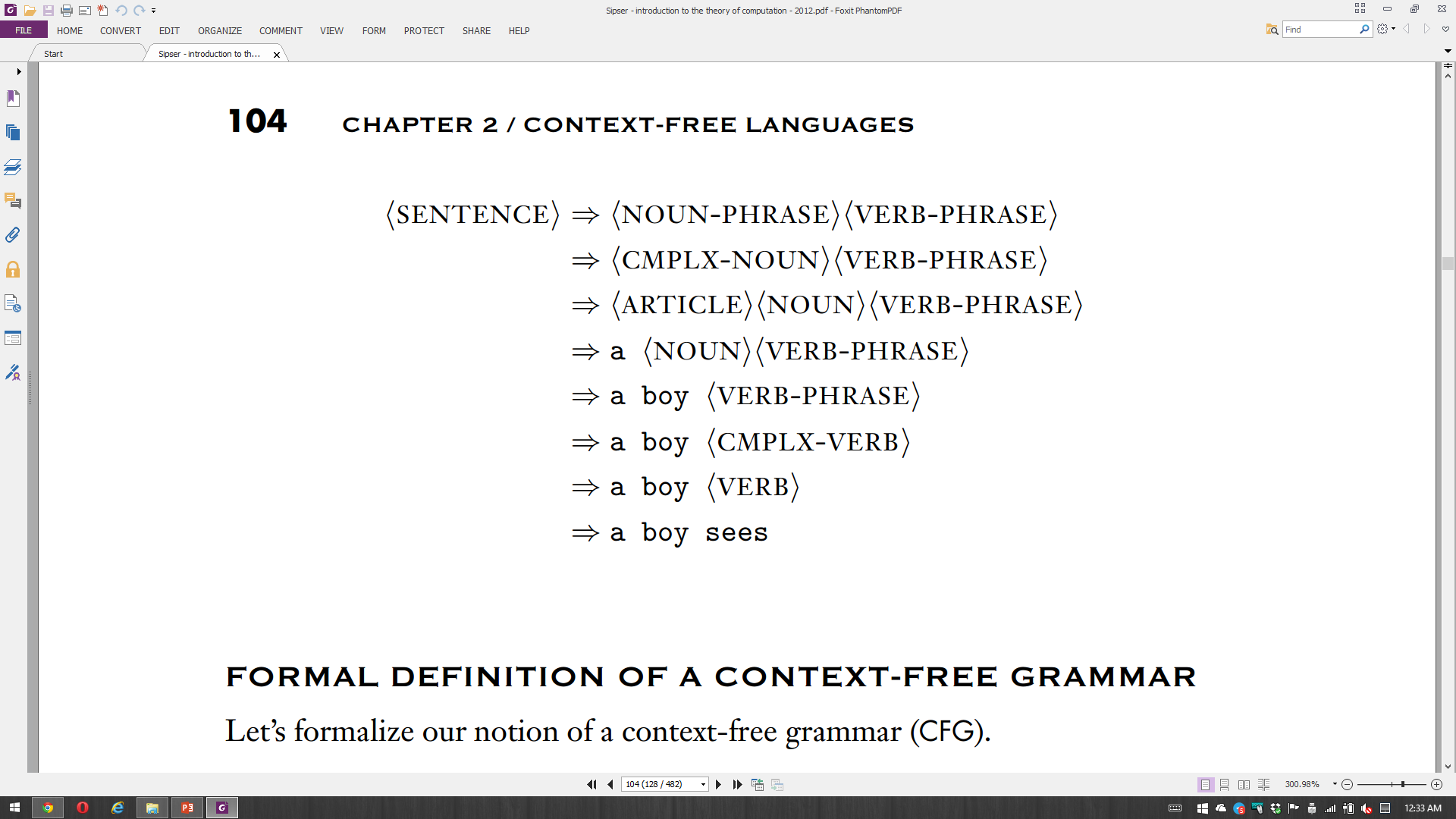 16
CF Grammar – A Formal Definition
A Context Free Grammar is a 4-tupple                                   where:
    is a finite set called the variables
     is a finite set, disjoint from V called the terminals
    is a set of rules, where a rule is a variable and a string of variables and terminals, and
            is the start variable
17
A Derivation – A Formal Definition
A word is a string of terminals
A derivation of a word w from a context Free Grammar                                                                           is a sequence of strings  
                                                   over                   , where:
                 is the start variable of G
For each                     ,        is obtained by activating a single production (rule) of G on one of the variables of
18
CF Grammar – A Formal Definition
A word w is in the Language of grammar G, denoted by                          , if there exists a derivation whose rightmost string is w 

Thus,
19
Example2: Arithmetical EXPS
Grammar         :       



Rules:
1.   
2.   
3.
20
Example2: Arithmetical EXPS
Derivation of                          by Grammar          :
                       
   input
21
Example2: Arithmetical EXPS
Derivation of                        by Grammar        :
                                      
   input
    rule
22
Example2: Arithmetical EXPS
Derivation of                          by Grammar          :
                                      
   input          output
    rule
23
Example2: Arithmetical EXPS
Derivation of                      by Grammar         :
                                      
                      input
24
Example2: Arithmetical EXPS
Derivation of                        by Grammar      :
                                      
                      input          
                      rule
25
Example2: Arithmetical EXPS
Derivation of                        by Grammar      :
                                      
                      input             output     
                      rule
26
Example2: Arithmetical EXPS
Derivation of                        by Grammar      :
                                      
                                             input
27
Example2: Arithmetical EXPS
Derivation of                      by Grammar      :
                                      
                                             input

       rule
28
Example2: Arithmetical EXPS
Derivation of                      by Grammar      :
                                      
                                             input
       output                   
       rule
29
Example2: Arithmetical EXPS
Derivation of                       by Grammar      :
                                      
                                                 input
30
Example2: Arithmetical EXPS
Derivation of                        by Grammar      :
                                      
                                                 input            
           rule
31
Example2: Arithmetical EXPS
Derivation of                         by Grammar      :
                                      
                                                 input               output   
           rule
32
Example2: Arithmetical EXPS
Derivation of                      by Grammar      :
                                      
                                                                            input
33
Example2: Arithmetical EXPS
Derivation of                         by Grammar      :
                                      
                                                                            input
                                      rule
34
Example2: Arithmetical EXPS
Derivation of                      by Grammar      :
                                      
                                                                            input
           output               rule
35
Example2: Arithmetical EXPS
Derivation of                       by Grammar      :
                                      
                                                                           
                input
36
Example2: Arithmetical EXPS
Derivation of                        by Grammar      :
                                      
                                                                           
                input         
                rule
37
Example2: Arithmetical EXPS
Derivation of                        by Grammar      :
                                      
                                                                           
                input         output
                rule
38
Example2: Arithmetical EXPS
Derivation of                       by Grammar      :
                                      
                                                                           
                                                                input
39
Example2: Arithmetical EXPS
Derivation of                       by Grammar      :
                                      
                                                                           
                                                                input        
 					
					input
40
Example2: Arithmetical EXPS
Derivation of                        by Grammar      :
                                      
                                                                           
                                                                input        
          output                    rule
41
Example2: Arithmetical EXPS
Derivation of                        by Grammar      :
                                      
                                                                           
                                                         
            input
42
Example2: Arithmetical EXPS
Derivation of                         by Grammar      :
                                      
                                                                           
                                                               
		input 
                                      rule
43
Example2: Arithmetical EXPS
Derivation of                         by Grammar      :
                                      
                                                                           
                                                                 

             output             rule
44
Example2: Arithmetical EXPS
Derivation of                         by Grammar      :
                                      
                                                                           
                                                                 
      
	         input
45
Example2: Arithmetical EXPS
Derivation of                      by Grammar      :
                                      
                                                                           
                                                                 
               
		input                                             rule
46
Example2: Arithmetical EXPS
Derivation of                         by Grammar      :
                                      
                                                                           
                                                                 
                                   
		     output             rule
47
Example2: Arithmetical EXPS
Derivation of                        by Grammar      :
                                      
                                                                           
                                                                 
                                       
			 input
48
Example2: Arithmetical EXPS
Derivation of                        by Grammar      :
                                      
                                                                           
                                                                 
                                        
			input          rule
49
Example2: Arithmetical EXPS
Derivation of                       by Grammar      :
50
Example2: Arithmetical EXPS
Derivation of                   by Grammar      :
Note: There is more than one derivation
51
Ambiguity
We already saw that a word may have more then a single derivation from the same grammar
A Leftmost Derivation is a derivation in which rules are applied in order left to right
A grammar is ambiguous if it has Two parse trees

Reminder: Two parse trees are equal if they are equal as trees and if all productions corresponding to inner nodes are also equal
52
Example4: Similar to Arith. EXPS
Grammar      :       



Rules:
53
Example4: 1st Parse Tree for______
54
Example4: 2nd Parse Tree for_____
55
Ambiguity
Note: Some ambiguous grammars may have an unambiguous equivalent grammar
But: There exist Inherently Ambiguous Grammars, i.e. an ambiguous grammar that does not have an equivalent unambiguous one
56
Discussion
Q: From a computational point of view, how strong are context free languages?
A: Since the language                                            is not regular and it is CF, we conclude that                     
Q: Can one prove                             ?
A: Yes
57
Discussion
Q: A language is regular if it is recognized by a DFA (or NFA). Does there exist a type of machine that characterizes CFL?
A: Yes, those are the Push-Down Automata (Next Lecture)
Q: Can one prove a language not to be CFL ?
A: Yes, by the Pumping Lemma for CFL-s . For example:                                          is not CFL
58
5.2 Push Down Automata
59
Introduction and Motivation
In this lecture we introduce Pushdown Automata, a computational model equivalent to context free languages
A pushdown automata is an NFA augmented with an infinitely large stack
The additional memory enables recognition of some non regular languages
60
Schematic of a Finite Automaton
Finite control
input
a
a
b
a
c
61
Schematic of a Pushdown Automaton
Finite control
input
b
c
c
a
a
x
y
z
stack
62
Informal Description
A Pushdown Automata (PDA) can write an unbounded number of Stack Symbols on the stack and read these symbols later.
Writing a symbol onto the stack is called pushing and it pushes all symbols on the  stack one stack cell down.
63
Informal Description
Removing a symbol off the stack is called popping and every symbol on the stack moves one stack cell up.
Note: A PDA can access only the stack’s topmost symbol (LIFO).
64
A PDA Recognizing_________
This PDA reads symbols from the input. 
As each 0 is read, it is pushed onto the stack. 
As each 1 is read, a 0 is popped from the stack.
If the stack becomes empty exactly when the  last 1 is read – accept. 
     Otherwise – reject.
65
Checking Stack Emptiness
The definition of a PDA does not give a special way to check emptiness.
One way to do it is to augment the stack alphabet with a special “emptiness” marker, the symbol $. (Note: There is nothing special about $ any other symbol not in the original     can do.)
66
Checking Stack Emptiness
The computation is started by an     transition in which $ is pushed on the stack.
If the end marker $ is found on the stack at the end of the computation, it is popped by a single additional     transition after which the automaton “knows” that the stack is empty.
67
A PDA Recognizing_________
The label of each transition represents the input (left of arrow) and pushed stack symbol (right of the arrow).
68
A PDA Recognizing_________
The $ symbol, pushed onto the stack at the beginning of the computation, is used as an “empty” marker.
69
A PDA Recognizing_________
The PDA accepts either if  the input is empty, or if scanning the input is completed and the PDA is at
70
Nondeterministic PDAs
A Nondeterministic PDA allows nondeterministic transitions. 
Nondeterministic PDA-s are strictly stronger then deterministic PDA-s
In this respect, the situation is not similar to the situation of DFA-s and NFA-s.
Nondeterministic PDA-s are equivalent to CFL-s.
71
PDA – A Formal Definition
A pushdown automaton is a 6-tupple                                              where:
    is a finite set called the states.
     is the input alphabet. 
     is the stack alphabet.
                                              is the transition function.
                is the start state, and
                 is the set of accepting states.
72
PDA - The Transition Function
Consider the expression                                             :
Recall that                          , and that                   .
Assume that the PDA is in state           , the next input symbol is           ,  and the top stack symbol is
73
PDA - The Transition Function
The next transition may either depend on the input symbol      and the stack symbol      , or only on the input symbol      , or only on the stack symbol     , or on none of them.
This choice is formally expressed by the argument of the transition function as detailed in the next slides.
74
Transition Function Sub-steps
Each step of the automaton is atomic, meaning it is executed in a single indivisible time unit.
For descriptive purposes only, each step is divided into two separate sub-steps:
Sub-step1: A symbol may be read from the input, a symbol may be read and popped off the stack.
Sub-step2: A state transition is carried out and a stack symbol may be pushed on the stack.
75
Transition Function – 1st Sub-step
If the transition depends both on     and      we write                                 . In this case        is consumed and      is removed from the stack.
If the transition depends only on     we write                                   ,       is consumed and the stack does not change.
76
Transition Function – 1st Sub-step
If the transition depends only on     ,  we write                                   . In this case      is not consumed and            is removed from the stack.
Finally, If the transition depends neither on     , nor on    , we write               . In this case      is not consumed and the stack is not changed.
77
PDA - The Transition Function
The range of the transition function is               :The power set of the Cartesian product of the set of PDA states and the stack alphabet.
Using pairs means that      determines:
The new state to which the PDA moves.
The new stack symbol pushed on the stack.
78
PDA - The Transition Function
Using the power set means that the PDA is nondeterministic: At any given situation, it may make a nondeterministic transition. 
Finally, the use of                      means that at each transition the PDA may either push a stack symbol onto the stack or not (if the value is          ).
79
CFLG-s and PDA-s are Equivalent
Theorem: 
A language is CFL if and only if there exists a PDA accepting it. 
Lemma->
For any CFL  L, there exists a PDA P such that               .
80
Proof Idea
Since L is a CFL there exists a CFG G such that                  . We will present a PDA P, that recognizes L. 
The PDA P starts with a word            on its input.
In order to decide whether                , P simulates the derivation of w.
81
Proof Idea (cont.)
Recall that a derivation is a sequence of strings, where each string contains variables and terminals. The first string is always the start symbol of G and each string is obtained from the previous one by a single activation of some rule.
82
Proof Idea (cont.)
A string may allow activation of several rules and the PDA  P  non deterministically guesses the next rule to be activated.
The initial idea for the simulation is to store each intermediate string on the stack. Upon each production, the string on the stack before production is transformed to the string after production.
83
Proof Idea (cont.)
Unfortunately, this idea does not quite work since at any given moment, P can only access the top symbol on the stack.
To overcome this problem, the stack holds only a suffix of each intermediate string where the top symbol is the variable to be substituted during the next production.
84
The Intermediate String aaSbb
Finite control
S
b
b
a
a
a
b
b
$
b
input
stack
85
Informal Description of P
Push the marker $ and the start symbol S on the stack. 
Repeat
If the top symbol is a variable V – Replace V by the right hand side of some non deterministically chosen rule whose left hand side is V .
			…..
86
Informal Description of P
Push the marker $ and the start symbol S on the stack. 
Repeat
			…..
If the top symbol is a terminal compare it with the next symbol on the input. If equal – advance the input and pop the variable else – reject.
87
Informal Description of P
Push the marker $ and the start symbol S on the stack. 
Repeat
			…..
                      …..
If the top symbol is $ and the input is finished – accept  else – reject
88
The Proof
We start by defining Extended Transitions:
Assume that PDA P is in state q , it reads           from the input and pops           from the stack and then moves to state r while pushing                                               onto the stack.
This is denoted by                           .
Next, extended transitions are implemented.
89
Implementing Extended Trans.
Add states                         .
Set the transition function      as follows:
Add                 to               .
Set                                   ,
                                        ,
          ……
                                                (see next slide)
90
Implementing Extended Trans.
This extended transition
Is implemented by this transition sequence
91
The Proof
Let G be an arbitrary CFG. Now we are ready to construct the PDA, P such that that     The states of P are awhere E contains all states needed to implement the extended transitions presented in the previous slide.
The PDA P is presented on the next slide:
92
The Result PDA
This completes the Proof
93
Example
Consider the following CFG:
The Schematic NFA
Implementing First Transition
Implementing 1st Rule with Variables
Implementing 2nd Rule with Variables
Implementing 3rd Rule with Variables
Implementing Rules with Constants
Implementing 4th Rule with Variables
That’s All Folks!!!
94
Referensi
Michael Sipser, Introduction to the Theory of Computation Third Edition, Cengage Learning, 2012
George Tourlakis, Theory of Computation, Wiley, 2012
John Martin, Introduction to Languages and the Theory of Computation, McGraw-Hill , 2010
Robert Sedgewick and Kevin Wayne, Introduction to Computer Science, Addison-Wesley, 2015 (http://introcs.cs.princeton.edu/java)
Albert Endres dan Dieter Rombach, A Handbook of Software and Systems Engineering, Pearson Education Limited, 2003
95